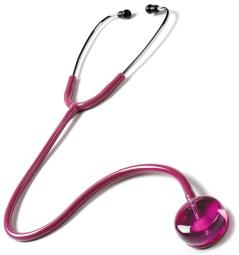 Respiratory Assessment
Basic Assessment in Critical Care
Reasons for Assessment
To gain a baseline

To recognise changes

To diagnose
Back to Basics
Upper Respiratory Tract:

Nose
Nasal cavity
Paranasal sinuses
Nasopharynx
Pharynx
Oropharynx
Back to Basics
Lower Respiratory tract:

Larynx
Trachea
Bronchi
Bronchioles
Alveoli
Conducting Airways
Nasal cavities
Pharynx
Larynx
Trachea
Left and Right main Bronchi
Lobar Bronchi
Segmental Bronchi
Bronchioles
Terminal Bronchioles
Respiratory Airways
Respiratory Bronchioles
Alveolar Ducts
Alveolar Sacs
Alveolar
Air Conditioning
Habitually/obligatory “nasal breathers” for humidification
Nasal flare breathing pre- mouth breathing
Extensive vascularization of the nasal passage (nose bleed?)
Air uptake via nasal passages has initial filter via cilia:
Debris remains within the nasal opening
Cilia wafts debris to pharynx to be swallowed
Air Conditioning
Respiratory mucosa lines the conducting airways
Mucous production and cilia work to trap debris and micro-organisms 
Aim to keep the airways moist
If debris pass into the trachea, cilia waft towards pharynx
Debris within the bronchioles and alveoli managed by pneumocytes and macrophages
Respiratory Ducts
Approximately 150 million alveoli per lung
Each surrounded by a network of capillaries and fibres
Simple squamous epithelial cells for gaseous exchange
Pneumocytes I and II
Pathophysiology
Remember dead space!!
Anatomical dead space:
Consists of upper airways and larger airways unable to make gas exchange. ~150mls in an 70 kg adult or around                    2-2.5mls/kg/IBW
Alveolar dead space:
Alveolar ventilated but not perfused (V/Q mismatch)
Physiological dead space:
Sum of both of the above, or effects such as pulmonary oedema, excess secretions and aspiration
Pathophysiology
Pneumocytes:
Type 1: 
Cover 90-95% of alveolar surface area
Squamous cell
Type 2:
Small percentage of these
Involved in surfactant production
Gas exchange
Large capillary network surrounding each alveoli
Single cell exchange
Simple diffusion of both gases from higher concentration to a lower concentration
Utilised with the Bohr and Haldane effect
Gas exchange
Bohr Effect:
Affinity of oxygen binding to haemoglobin
Related to temperature and pH of the blood
Haldane Effect:
Once deoxygenation takes place, the affinity of the blood to uptake carbon dioxide is increased
Oxyhaemoglobin Disassociation Curve
[Speaker Notes: Sigmoidal curve
Oxygen does not bind easily to haemoglobin
Think of a haemoglobin cell as having 4 receptor points.  As the first part binds, it sends out a signal to the next point which has a greater affinity and so on.
P50 point, need more oxygen to gain affinity
To the right, less affinity.
Diphosphoglycerate 2 & 3; increase in DPG decreases oxygen affinity and vice versa (enzyme involved in glycolysis)]
Methods of Assessment
Look:
Colour – central colour
Any cyanosis?
Red or flushed face?
Patient condition
Signs of perspiration?
Able to speak in full sentences (if no ETT or tracheostomy)?
Restless?
Confused?
Distressed?
Patient’s posture?
Methods of Assessment
Work of breathing:
Respiratory rate?
Respiratory pattern:
Regular or irregular?

Depth of breathing:
Shallow breathing?
Apical breathing?
Chest movement:
Unilateral?
Bilateral?

Trachea central? 

Bulging neck veins?
Methods of Assessment
Use of accessory muscles:
Scalane
Pectoralis
Trapezius
Sternocleidomastoid 
External intercostals
Methods of Assessment
Listen: (before auscultation)
Any audible sounds?
Stridor -  narrowing or obstruction of upper airway 
Wheeze – narrowing of lower airways 
Ruttling – secretions present
Are there upper airway secretions or obvious issues?
Breathing Patterns
Tachypnoea is an abnormally rapid rate of breathing20 bpm] and is usually one of the first indications ofrespiratory distress
Bradypnoea is an abnormally slow rate of breathing12 bpm], which can indicate severe deterioration inthe patient’s condition. Possible causes includefatigue, hypothermia, and central nervous systemdepression and drugs such as opiates
Breathing Patterns
Orthopnoea is a condition in which the person muststand or sit in an upright position to breathecomfortably. It can often occur in many conditionsincluding asthma, pulmonary oedema andemphysema Cheyne-Stokes respiratory pattern – periods ofapnoea alternate with periods of hyperpnoea.Causes include LVF and cerebral injury, andsometimes seen in patients at the end stages of life
Breathing Patterns
Kussmaul Breathing [air hunger] – deep rapidrespirations due to stimulation of the respiratorycentre in the brain caused by metabolic acidosisBiot’s respirations – rapid deep breathing withabrupt pauses. Severe CNS damage
Methods of Assessment
Auscultation:
Normal breath sounds:
Tracheal/bronchial – high pitch, loud, hollow, pause between inspiration and expiration, heard over trachea and large airways
Vesicular – low pitch, no break between inspiration and expiration, heard over periphery of lung
Brochovesicular – combination of the two above, heard near the major airways in most other parts of the lung
Methods of Assessment
Auscultation of abnormal sounds:
Crackles (fine) – high pitched rustles relating to the reopening of the small airways or the relating to intra-alveolar fluid
Crackles (coarse) – low pitch, can be loud, heard over the larger airways, relating to sputum or fluid in these areas
Expiratory Wheeze – whistling sound heard on expiration, relating to air being pushed through a narrowed airway. Bronchoconstriction effects from asthma, anaphylaxis and toxic gas inhalation
Inspiratory wheeze (Stridor) – relates to obstruction in major airways such as foreign body, laryngeal oedema, epiglottitis, tumour.
Methods of Assessment
Pleural friction – a rough, grating and crackling sound heard on both inspiration and expiration. Heard over areas where there is pleural inflammation and friction between the visceral and parietal pleura

Increased breath sounds – consolidation or relating to fibrosis, pneumonia or atelectasis

Decreased breath sounds – low airflow from mucous or obstruction, increase chest wall thickness, pleural effusion, hyperinflation
Methods of Assessment
Feel:
Can you feel any obvious secretions?

Palpate the trachea:
Is there a mediastinal shift?

Feel the expansion of each lung:
Is there equal air entry and expansion?
Methods of Assessment
Sputum:
Mucoid – white, clear, relating to Asthma, COPD, viral pneumonia
Mucopurulent – yellow, relating to chronic bronchitis, acute bacterial infection (if increase in WBC)
Purulent – yellow or green, associated to bronchiectasis, lung abscess, pneumonia
Brown – old blood, Klebsiella pneumonia
Red – present blood, bronchiectasis, TB, lung cancer
Haemoptysis – coughing blood from traceo-bronchial tree
Pink and frothy – pulmonary oedema
Methods of Assessment
Tools to assess:
Pulse Oximetry – reasonable non-invasive assessment of peripheral arterial saturation
Methods of Assessment
Arterial blood gases – accurate but invasive assessment of gaseous exchange and acid-base status of a patient